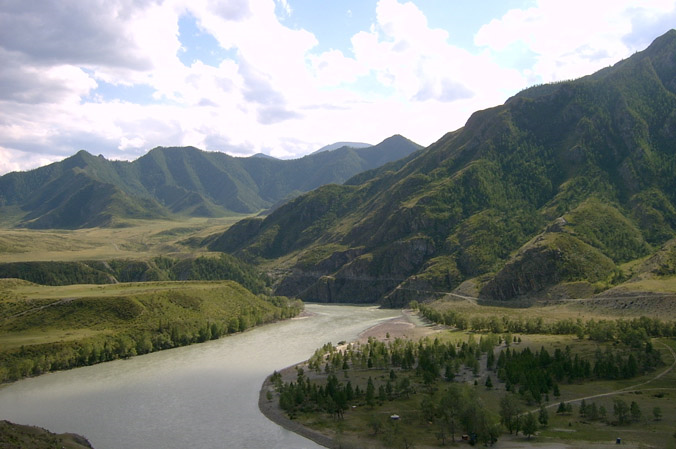 Interviewing
Crash Course
Behavior Rules
Appearance Matters
Responses
Topics
Greeting			“Let
                       
Walking             the interviewer 
Talking               	
                                   lead”
Concluding
Rule of Thumb
Shaking hands: 
Wait for interviewer to extend hand first

If no hand-shake offered, do not initiate one

Firm handshake

Do not crush the other person’s hand

No limp hand shake unless the interviewer’s handshake is soft
Behavior- shaking
Walking

Do not walk ahead or completely side-by-side of interviewer

Sign of submission / teach-ability on your part

Follow closely behind:
Your head should be visible if interviewer turns his head slightly to address you
Follow the leader
“Walk this way”- follow interviewer

Allows interviewer to direct & maneuver without you getting lost 

Avoids awkward indecisions because there is a clear leader

Do accept interviewer’s invitation to go through a door / narrow area first
Follow the leader
Sitting:
Wait for interviewer to offer you a seat

If no offer is made, take a seat a moment after interviewer sits.

Posture:
Sit back in chair comfortably

Do not slouch or sit on the edge of seat
Behavior- sitting
Eye Contact:
Relax your eyes, be natural 

Confident eyes= you have nothing to hide, sure of yourself 

Maintain eye contact but do not stare at interviewer

You can look away from interviewer occasionally but do not have shifty eyes
Behavior- Eyes
Men:
Suit: single-breasted; black / navy blue / gray / pin-striped 
	









			

(double-breasted is for formal occasions: weddings)
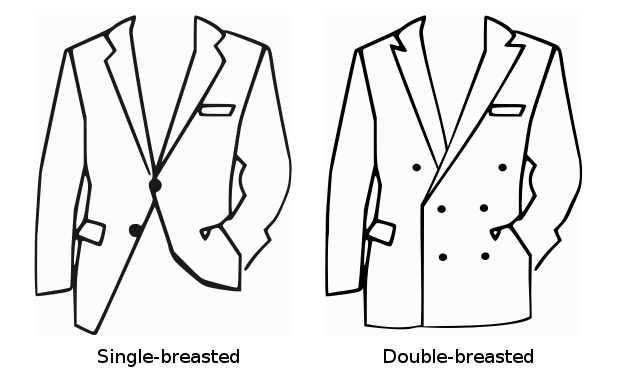 Appearance
Shirts: 
white, light blue
Short-sleeved shirts are no-no, especially if worn with a tie
	Q:	What about a black shirt?
	A: 	NO.  Plus, very dark skinned men with a 	black shirt, 	under a dark suit…! 

Tie: 
should be made of silk
no less than 3 ¼’’ wide
red or burgundy
otherwise a non-competing, consevative pattern/color
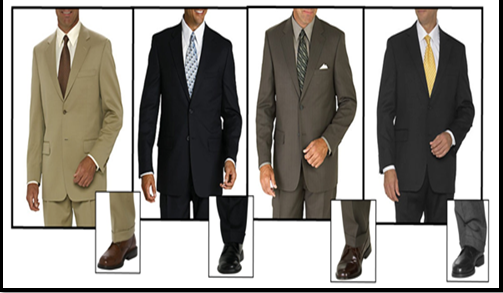 Business Professional for Men
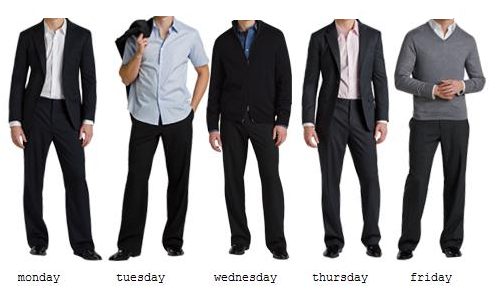 Business Casual for Men
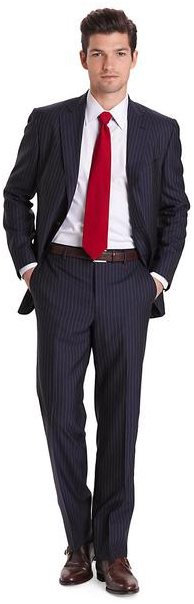 Socks should match the suit (not the shoes)
Belt should match shoes
Matching Theory
Men:

All facial or head hair neat 
If you're balding, try a close-cropped cut like Samuel Jackson or Matt Lauer. Completely bald is also modern.
Light cologne, after-shave or bath soap are okay

Jewelry:
Necklaces – avoid or tuck a thin, tactful necklace into shirt
Avoid wearing any jewelry unless it is a wedding ring, class ring or metal watch.
No more than 2 rings- both hands combined
Appearance
close, neat shave;
Light blue shirt, small pattern				   very confident eyes
            (stays in background)

          						
							tie has stronger pattern than shirt
							     (shirt & tie have common color: blue)
							



Navy blue, pinstriped, 					       shirt cuff showing slightly
Double-breasted suit
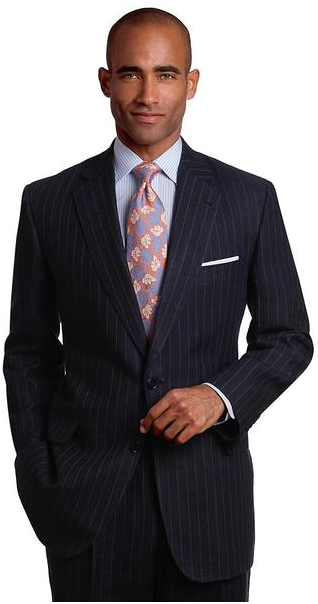 Anatomy of An Outfit
Outstanding resource on men’s attire:

Short videos:
	Business; Business casual; Accessories; Shoes

Bebetterguys.com 

Or:
http://www.monkeysee.com/play/10883-job-interview-attire
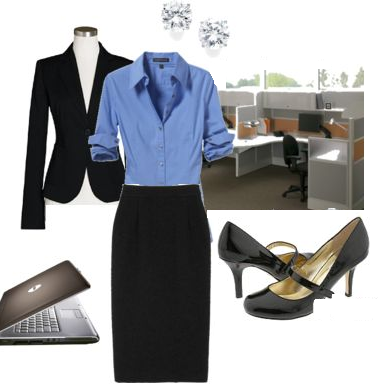 Women’s Attire:
Suit: 
Preferred colors: 
Black / navy blue / pin stripes
Allowed colors: grey, tan

Blouse: white, light blue
No cleavage or see-through styles

Skirts: 
Should cover your thighs when you are seated.  
				
You want to be taken seriously right?
Efficient & Focused
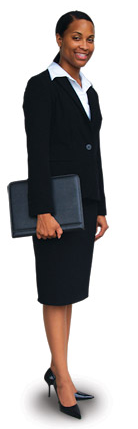 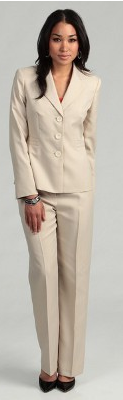 Positive Examples
Stockings: 
No fishnets, patterned hosiery
Stick with neutral color hosiery that complements your suit.

Shoes: match suit; no stilettos, open-toe shoes or sandals

Perfume: go easy; the point is not to fill the room with odor
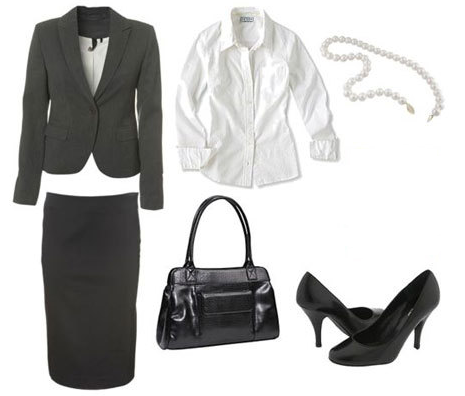 Professional
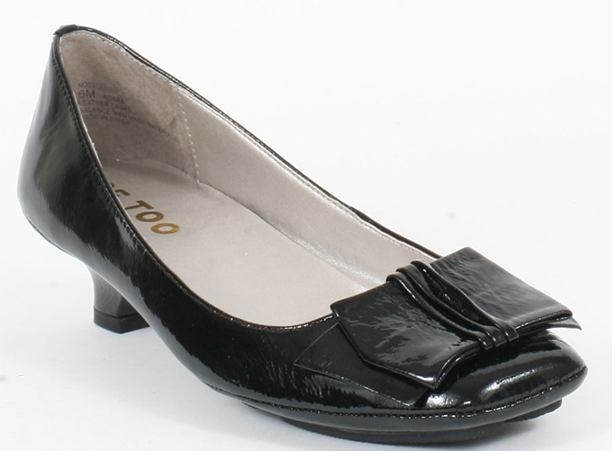 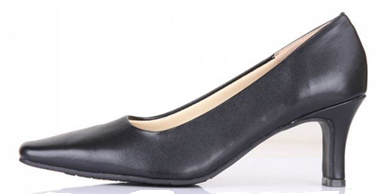 These 3: not professional
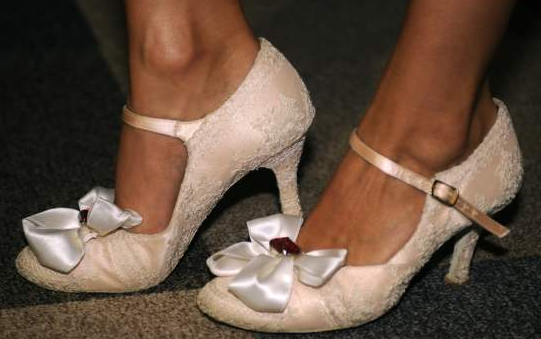 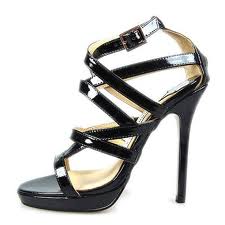 Distinguish between: festive/professional/church styles
Jewelry: optional
Earrings: one set (studs are best option)
                no dangling earrings
Necklace: pearls are proper
Otherwise an understated strand
Rings /bracelets: one ring per hand
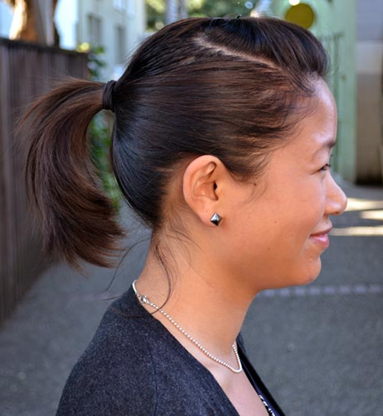 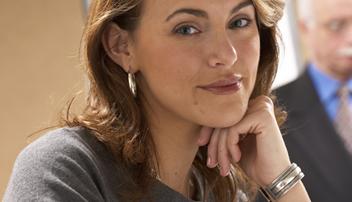 Positive Examples
Hair:
No un-natural hair colors or styles
Keep hair away from face
				      only the earrings have to go 
Make-up: 
Aim for natural look
‘No-no’: long fingernails, especially with bright or specialty polishes. 

                        long earrings 
				   hair in face
				make-up too strong
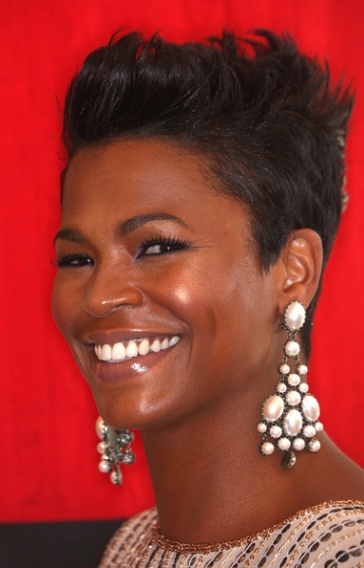 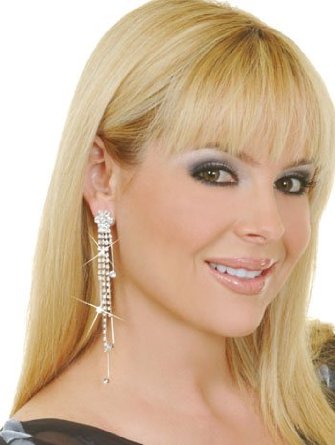 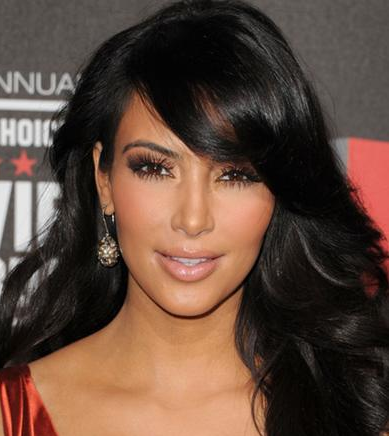 Distinguish between style & Occasion
Both Men & Women:  What not to wear 

Sunglasses / earplugs: off of head and unseen
Facial piercings, tongue jewelry or visible tattoos
Take off the hat
Carrying a backpack or fannypack instead of a briefcase or portfolio: Some image consultants suggest women ditch their purse, too!
Perfumes: avoid or very light (some persons are allergic to synthetic odors)
“Interviewing is about communication, and your appearance is the first communication you express.”
Research the CompanY 
Website: What they do (product / service)
Read ‘values’ / mission statement / ‘about us’
What are the job requirements  

PREPARE ANSWERS TO common QUESTIONS 
“Tell me about yourself.”
“Why should I hire you?”
“What are your weaknesses and strengths?”

**Cater your answers to the job you are applying to!
Preparation = Confidence
Put a positive slant on negative issues

“I have learned to…”
prioritize...
budget more time...
reach out to others for help...
accept constructive criticism...

Never blame others
Do not talk badly about an employer
If you do not understand a question, ask the employer to re-state it or you re-state it to verify you understood.
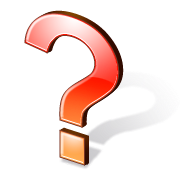 Preparation = Confidence
Prepare 1 – 2 questions for the interviewer

What is a typical day like in this position?
What is your vision for this company / dept. in the next year?
Summarize the most important points to demonstrate active listening
Ask what the next step is in the hiring process / when expect to get an answer

Do not talk about salary / benefits / promotions! (unless interviewer brings it up)
Preparation: Confidence
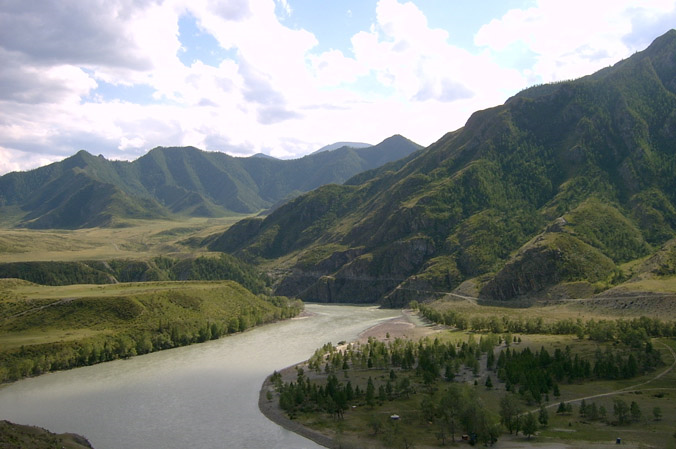 Re-capping: 
Dress professionally
Have extra copies of resume
Research company / position
Prepare answers to expected questions
Firm handshake
Let the interviewer lead
End w/ a handshake

Thorough career preparation: 
Co-op 101, 111 courses
You Are A Success
“A diploma alone is not a career strategy.”
Career Services, (Division of Student Development), York College
718. 262. 2282
3M01
[Speaker Notes: “A diploma alone is not a career strategy.”
Career Services, (Division of Student Development), York College
718. 262. 2282
3M01]